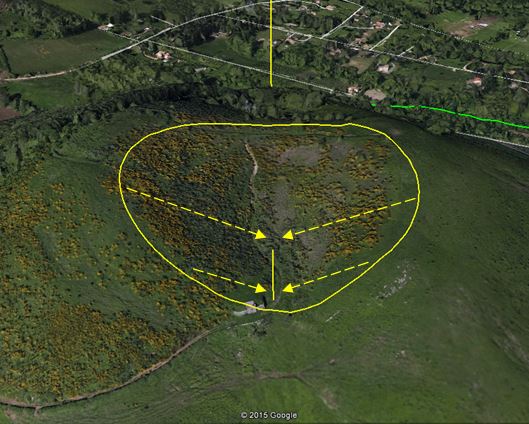 Monte Fiore e Allineamenti
Dr. Daniele Cataldi
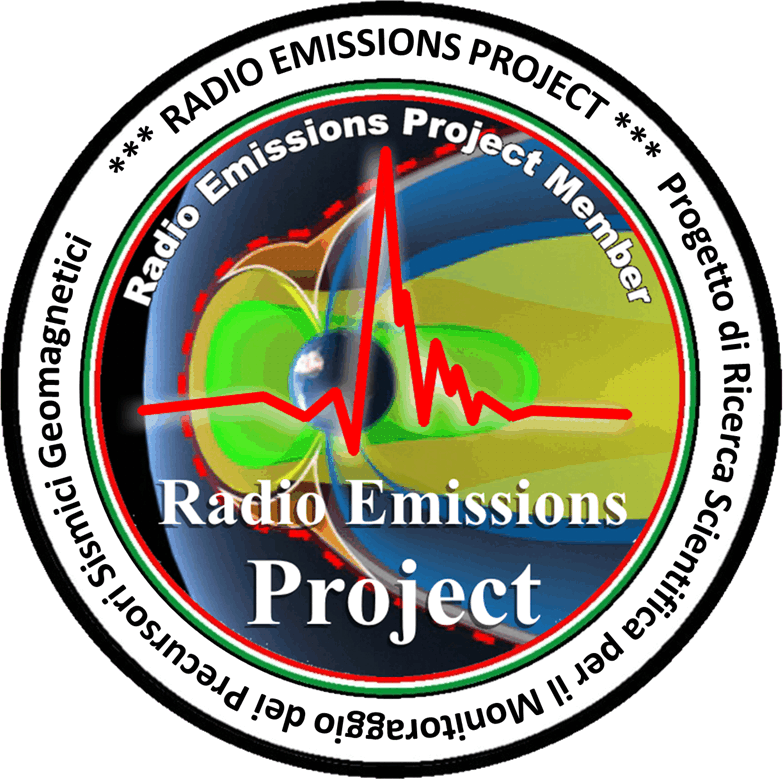 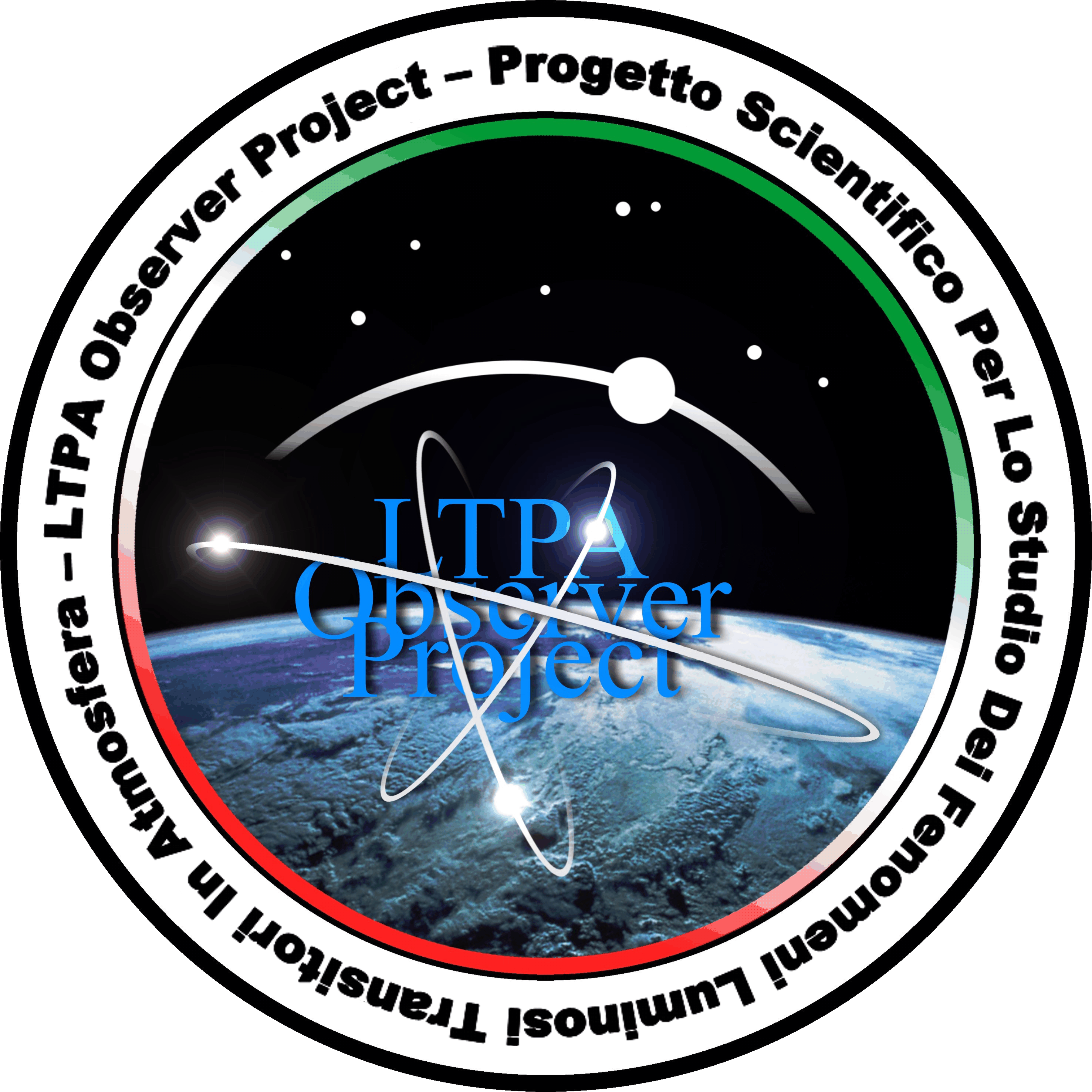 Localizzazione
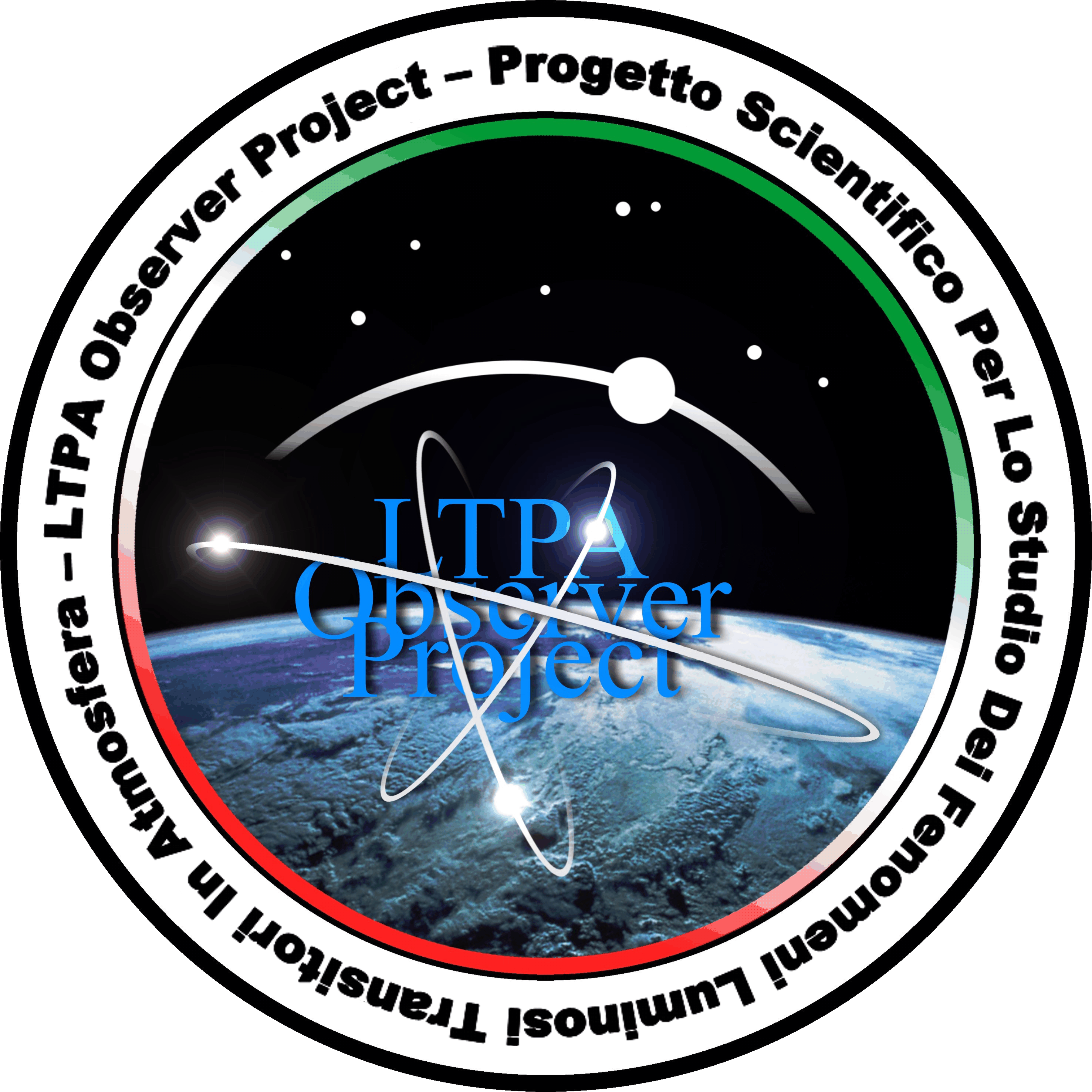 Monte Fiore è una piccola collina alta circa 100 metri che si trova all’interno del Parco Regionale dei Castelli Romani e più precisamente nel comune di Rocca Priora. L’altura è visibile dalla Via del Vivaro e dall’intera area circostante il bivio tra la stessa Via del Vivaro e la Via Tuscolana.
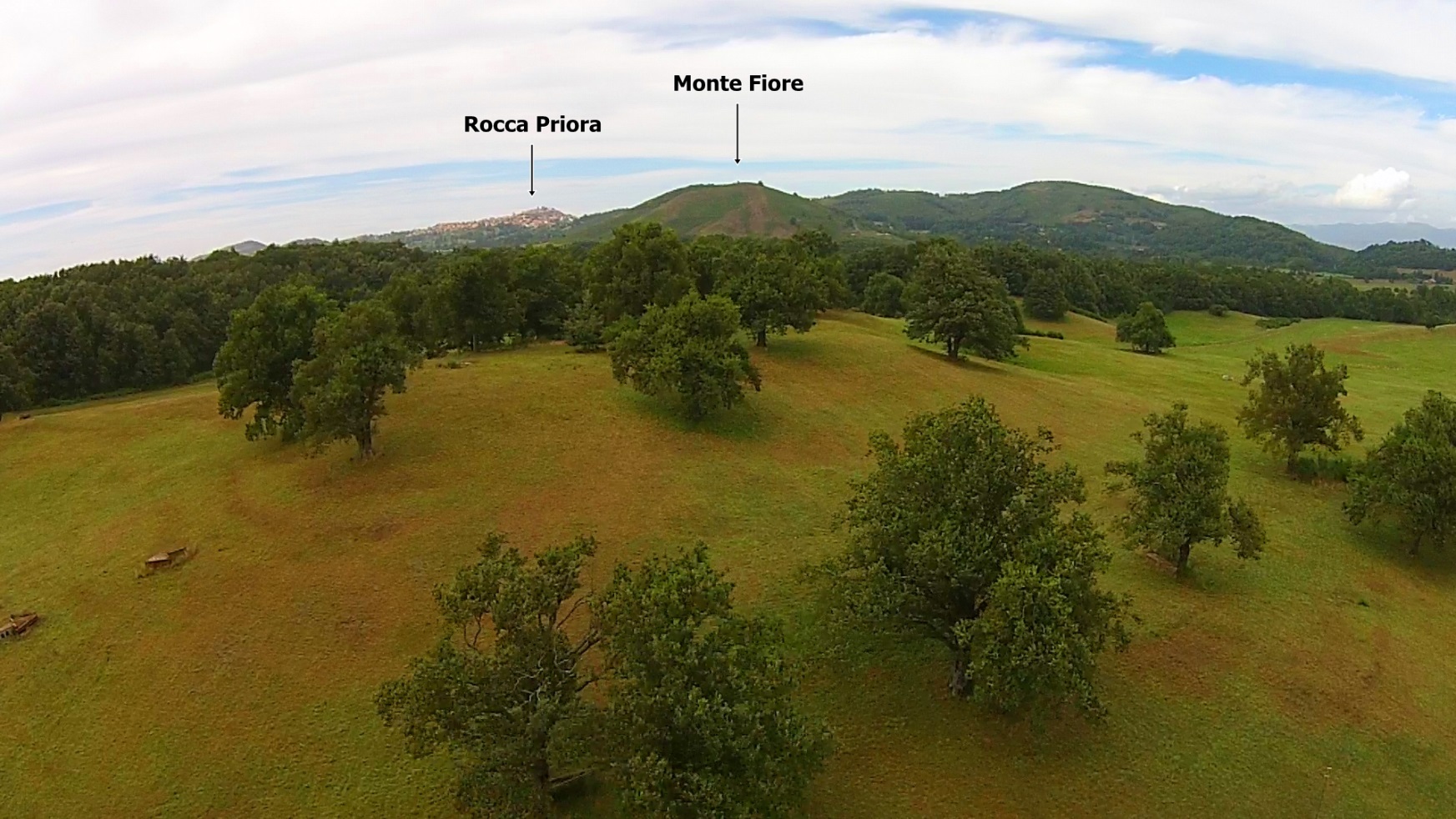 Foto aerea realizzata per mezzo del Drone del gruppo di ricerca
La scoperta
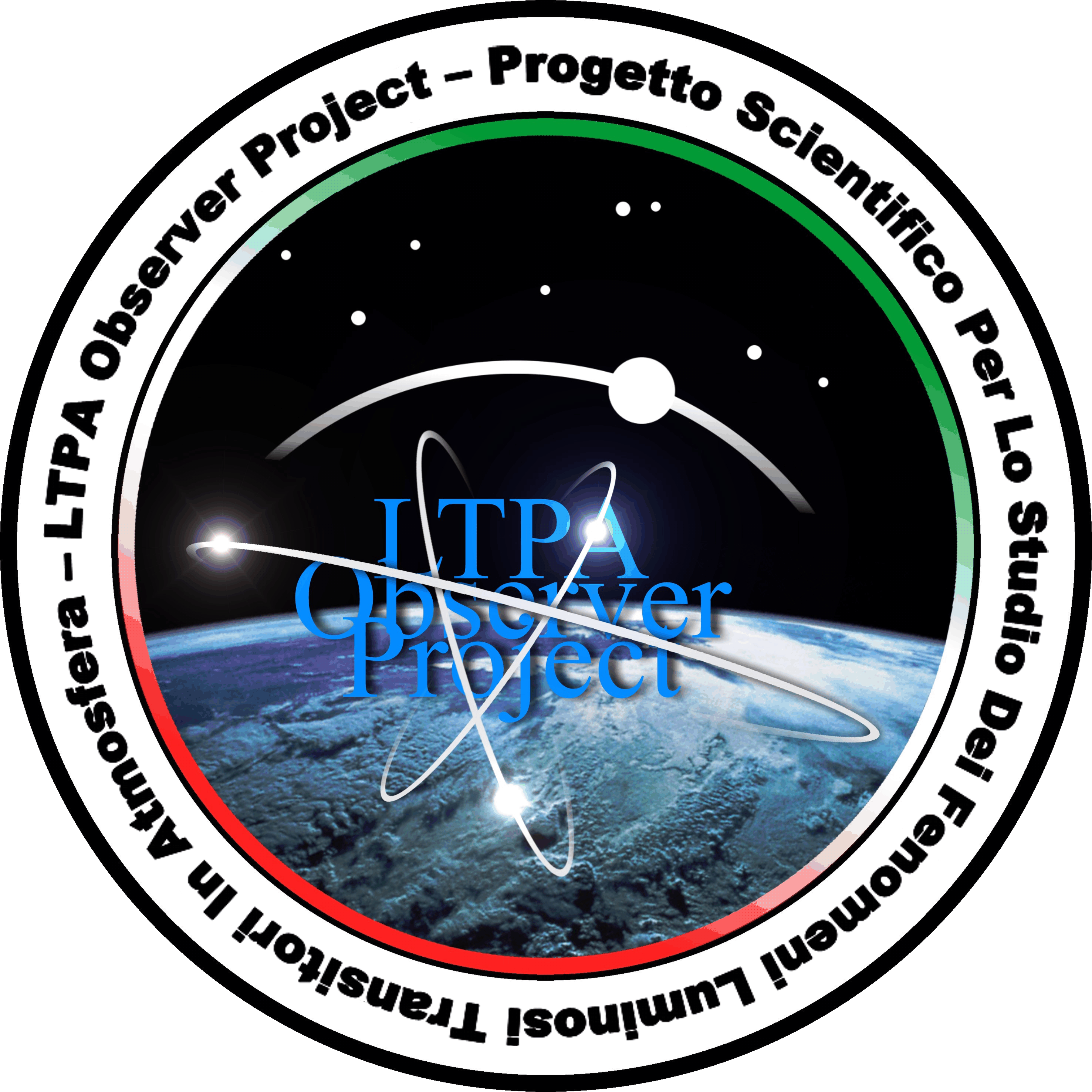 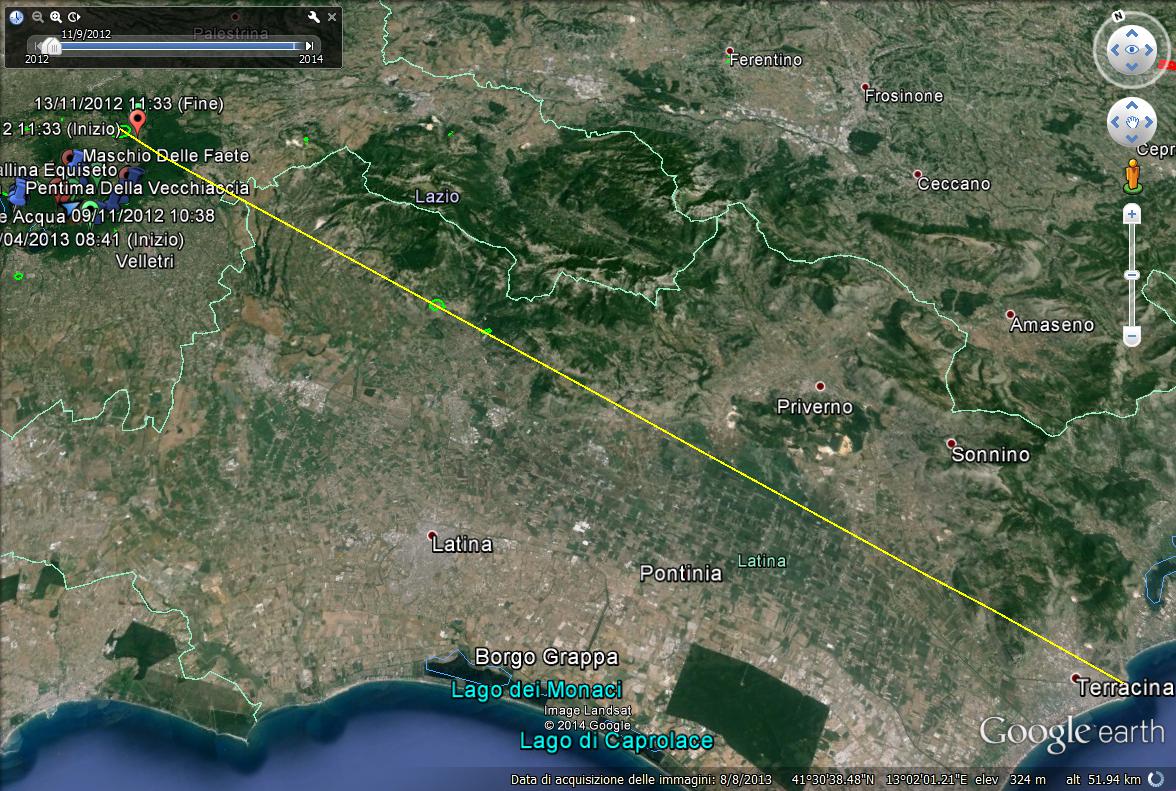 Monte Fiore
Norba
Sezze
Cori
Norma
L’allineamento con i maggiori centri megalitici presenti nell’area a ridosso della Pianura Pontina.
Terracina
Tracce Megalitiche
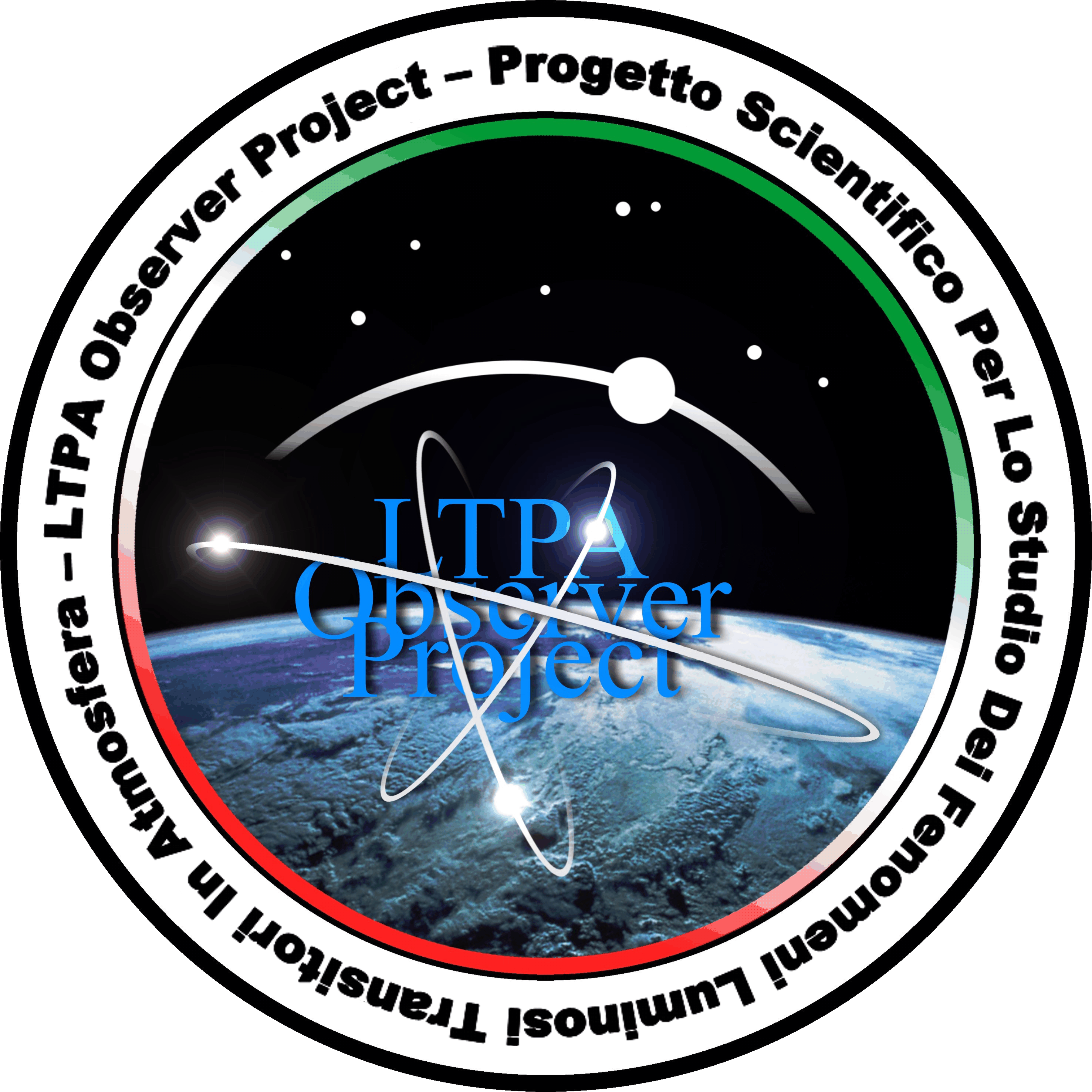 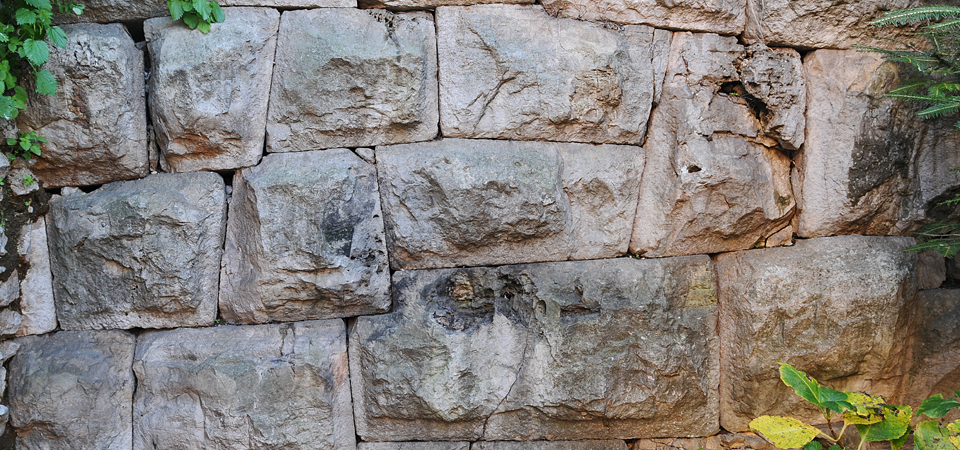 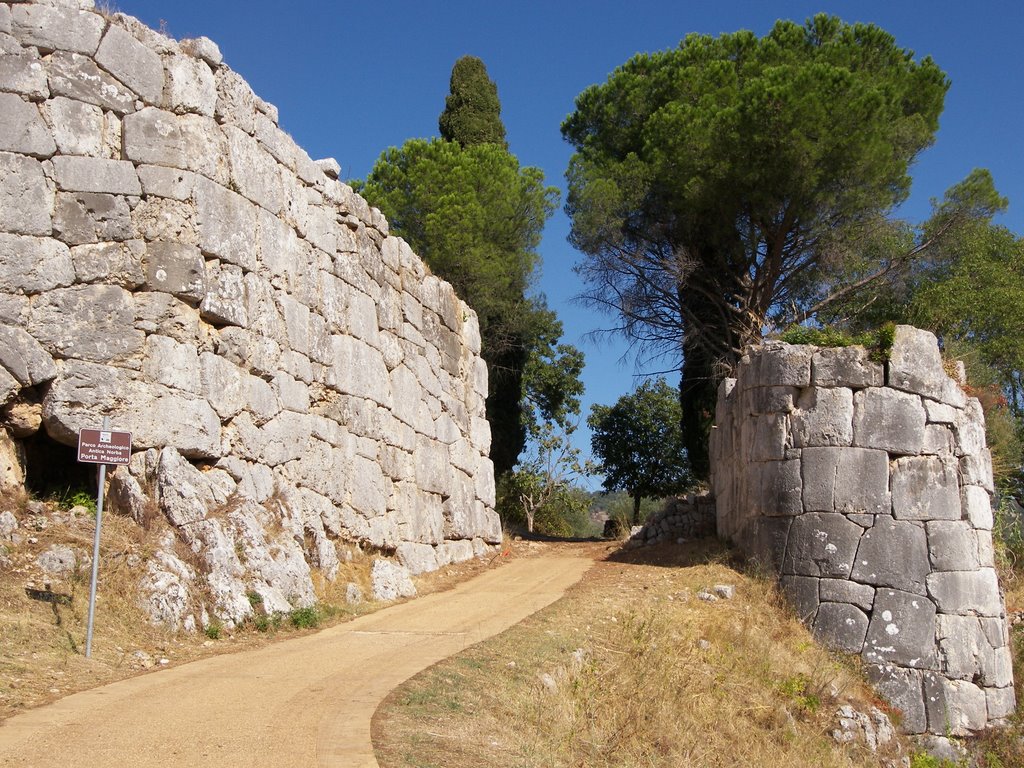 Sezze
Norba
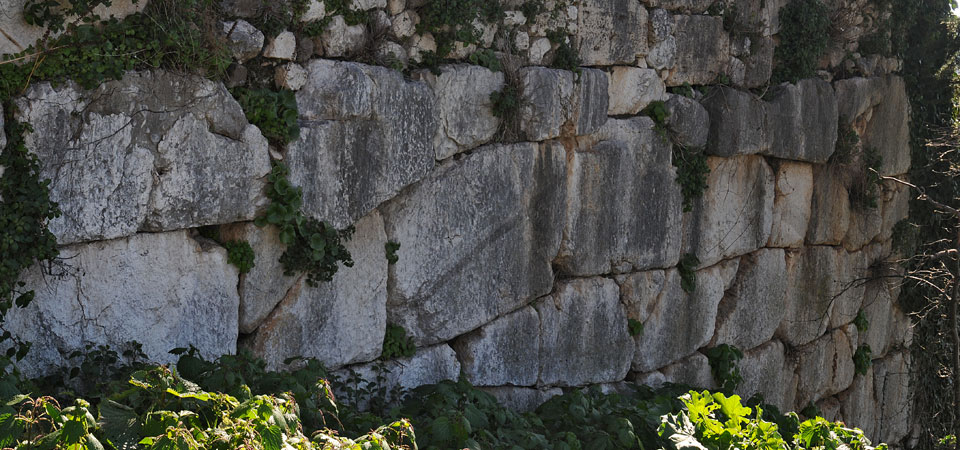 Cori
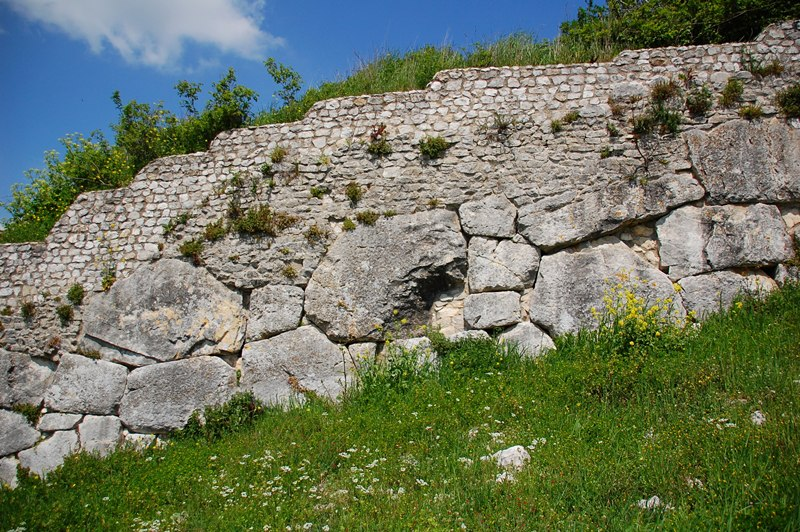 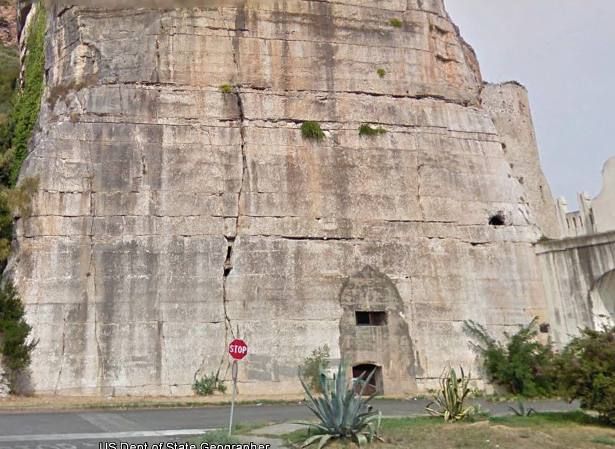 Norma
Terracina
La scoperta
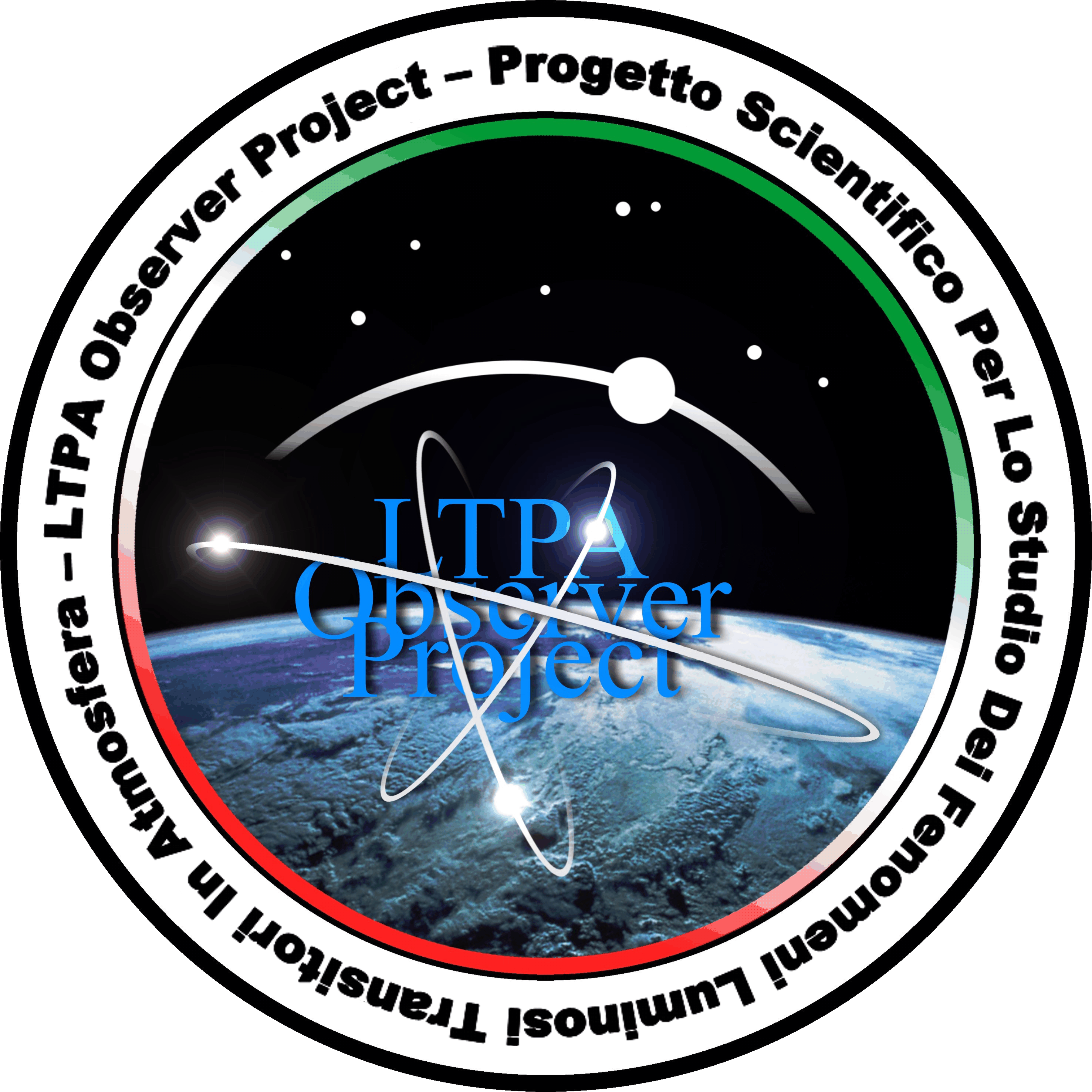 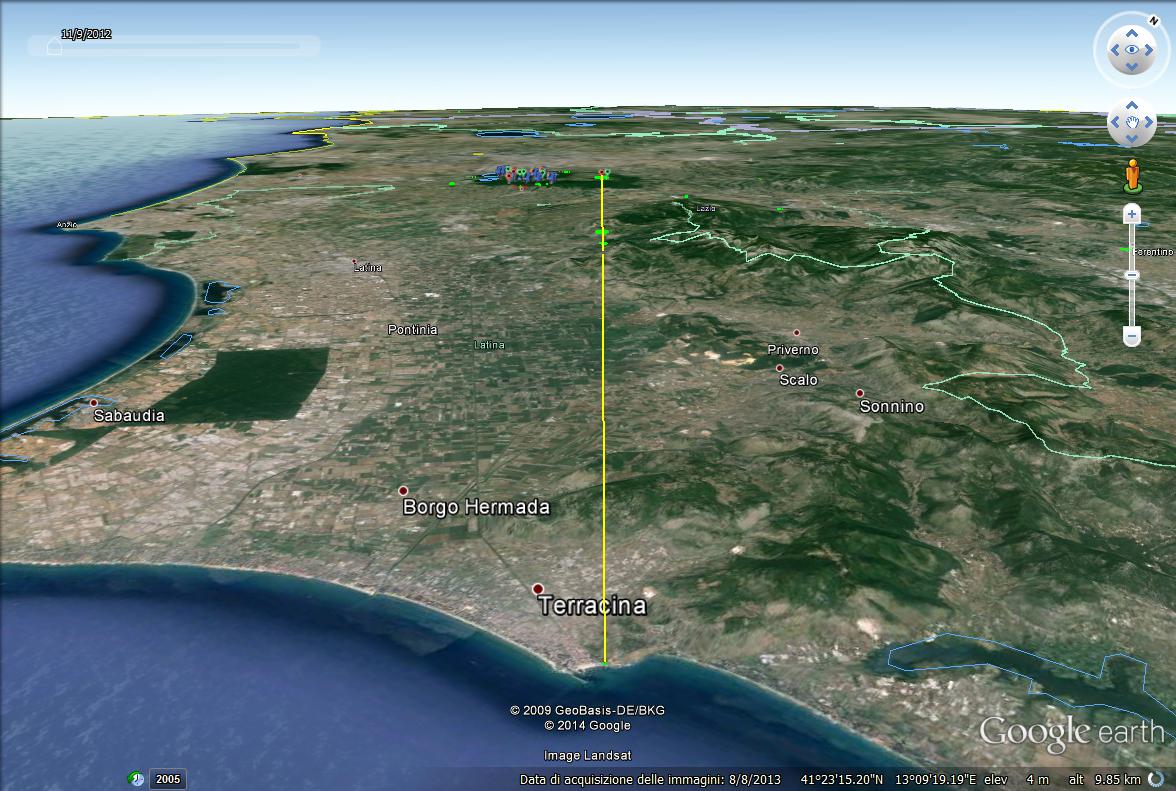 La scoperta
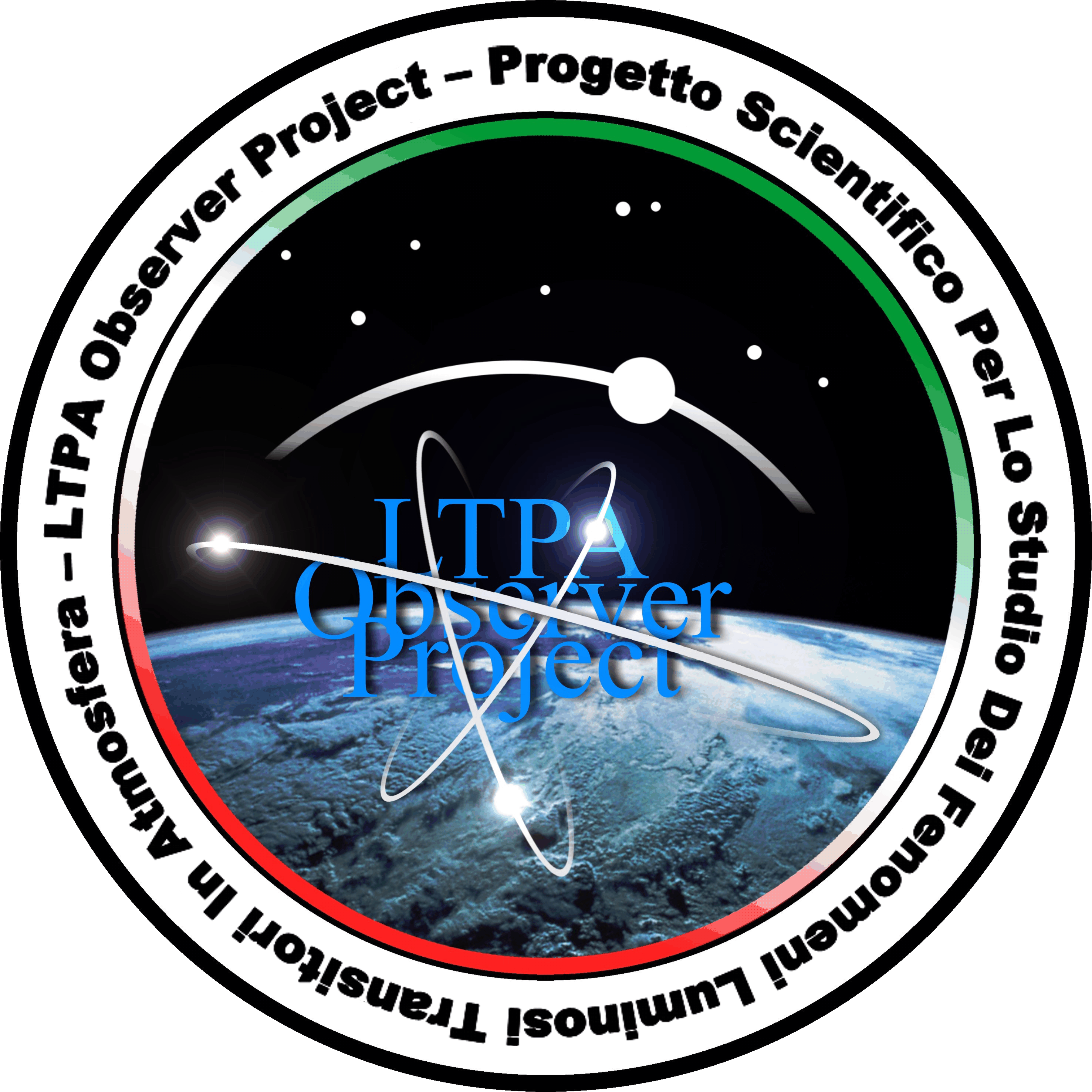 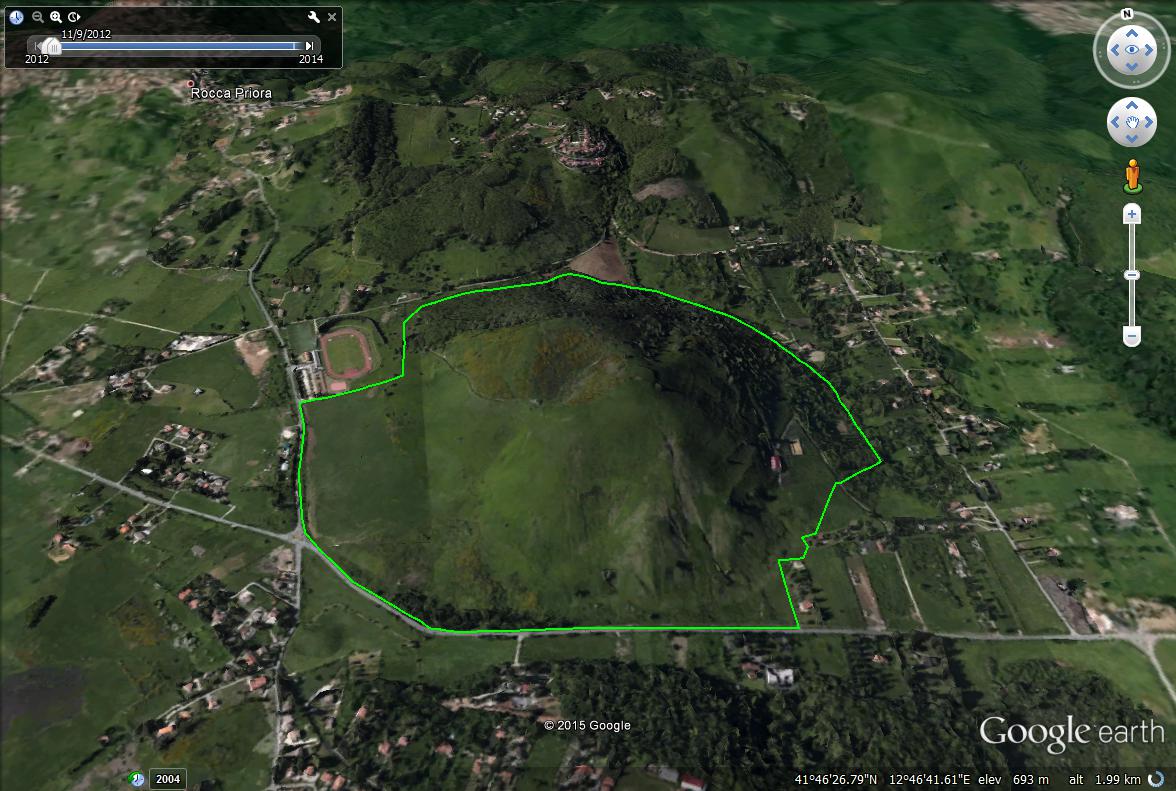 Vetta
Monte Fiore
La scoperta
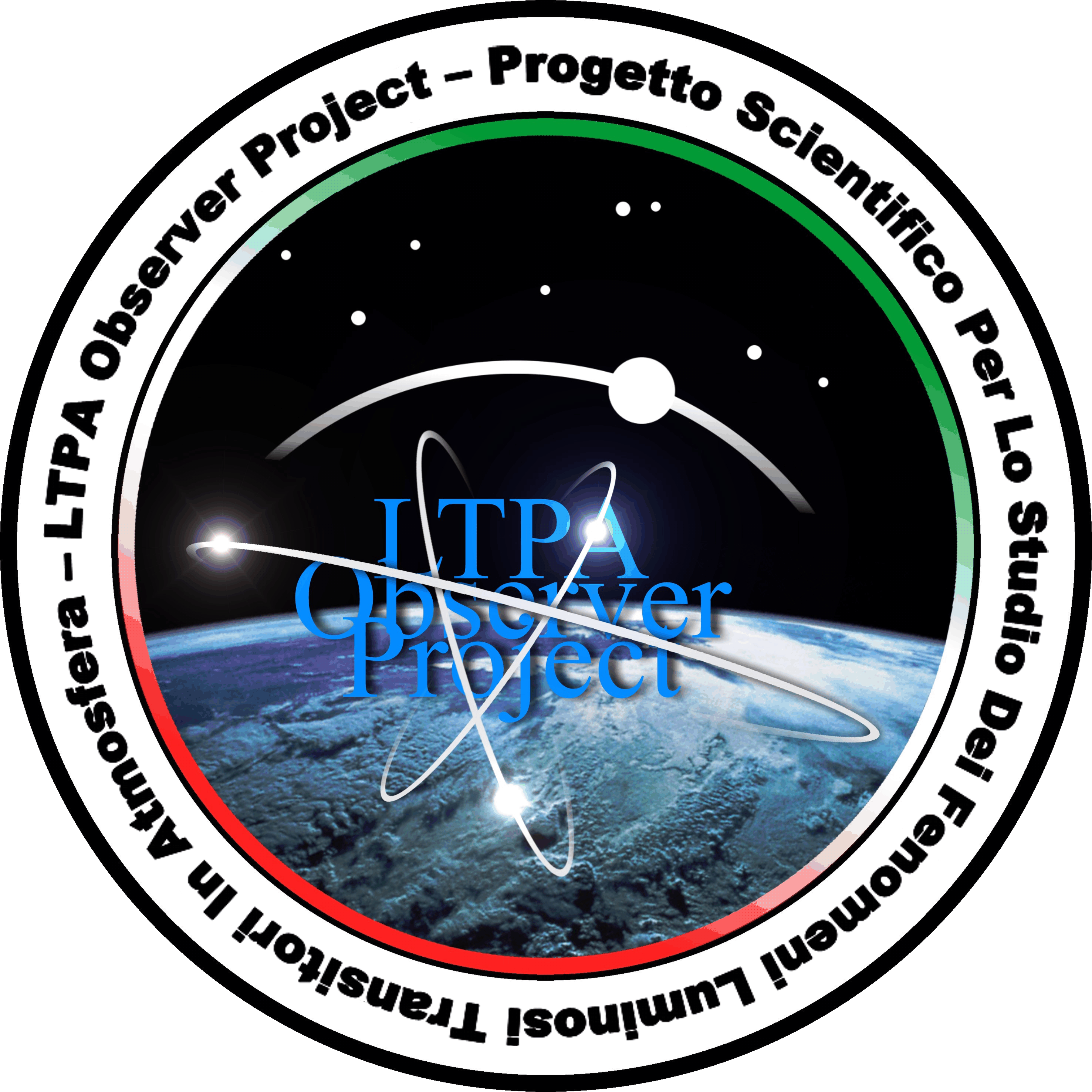 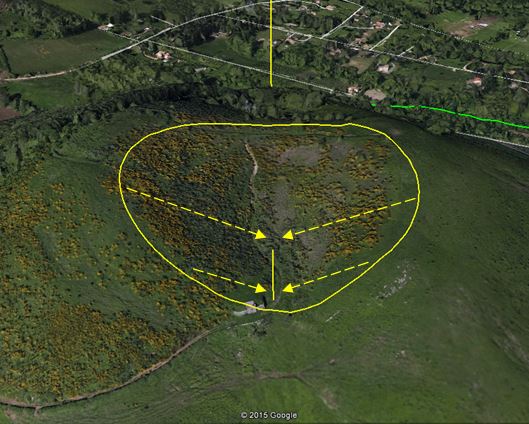 Nel corso delle indagini realizzate sulla posizione geografica di Monte fiore, ho potuto evidenziare la presenza di un’esatta correlazione geometrica e del relativo allineamento della vetta all’alba del Solstizio d’estate. 

In questo caso la Collina è caratterizzata da una vetta concava e di forma ellittica la quale appare divisa simmetricamente in due da una depressione non sferica e ad angolo acuto. 

Ebbene tale angolo è direttamente allineato con il Sole al suo sorgere.
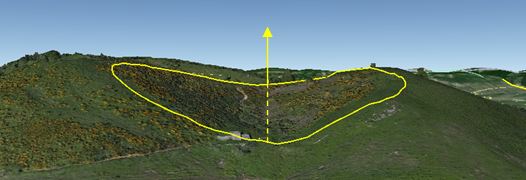 Allineamento
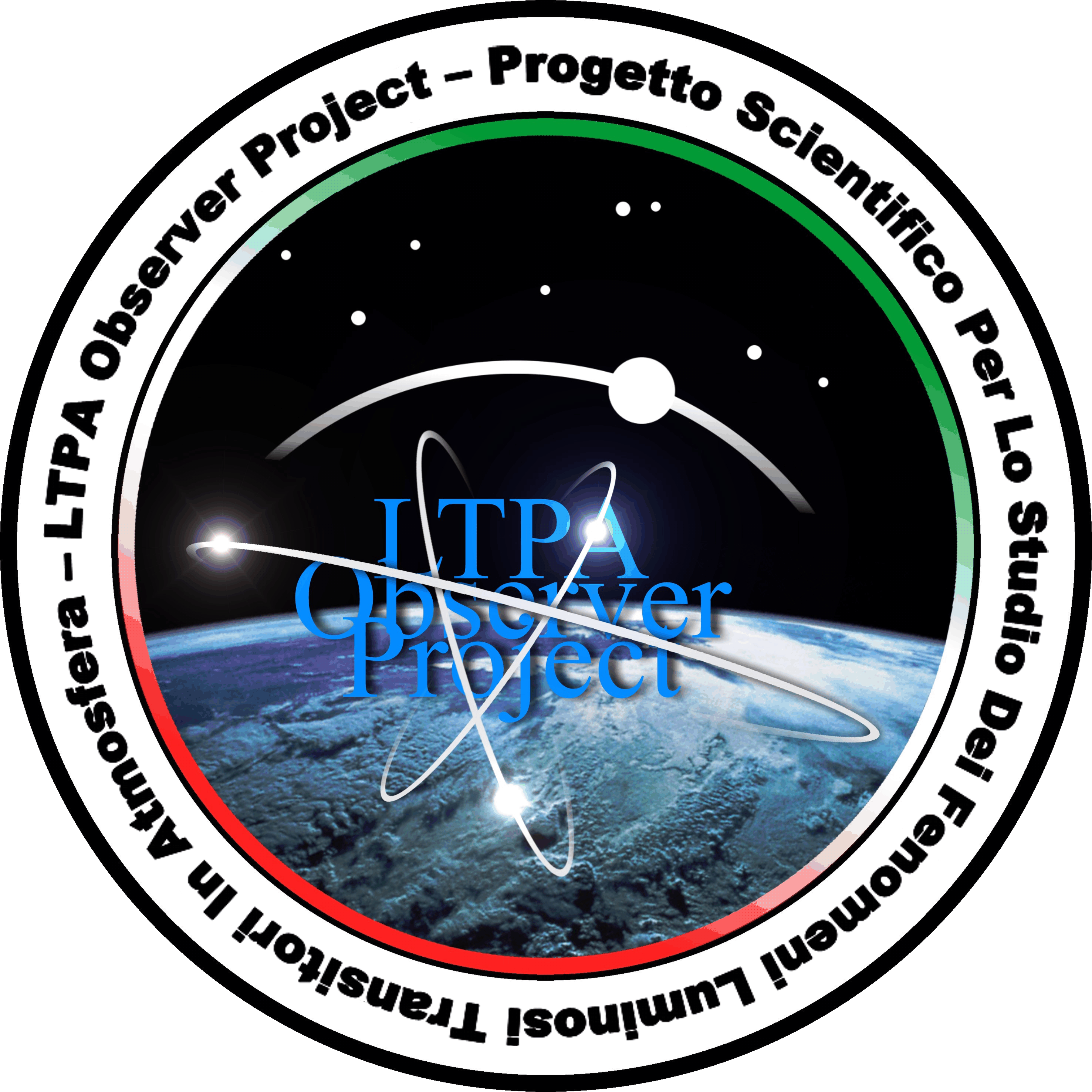 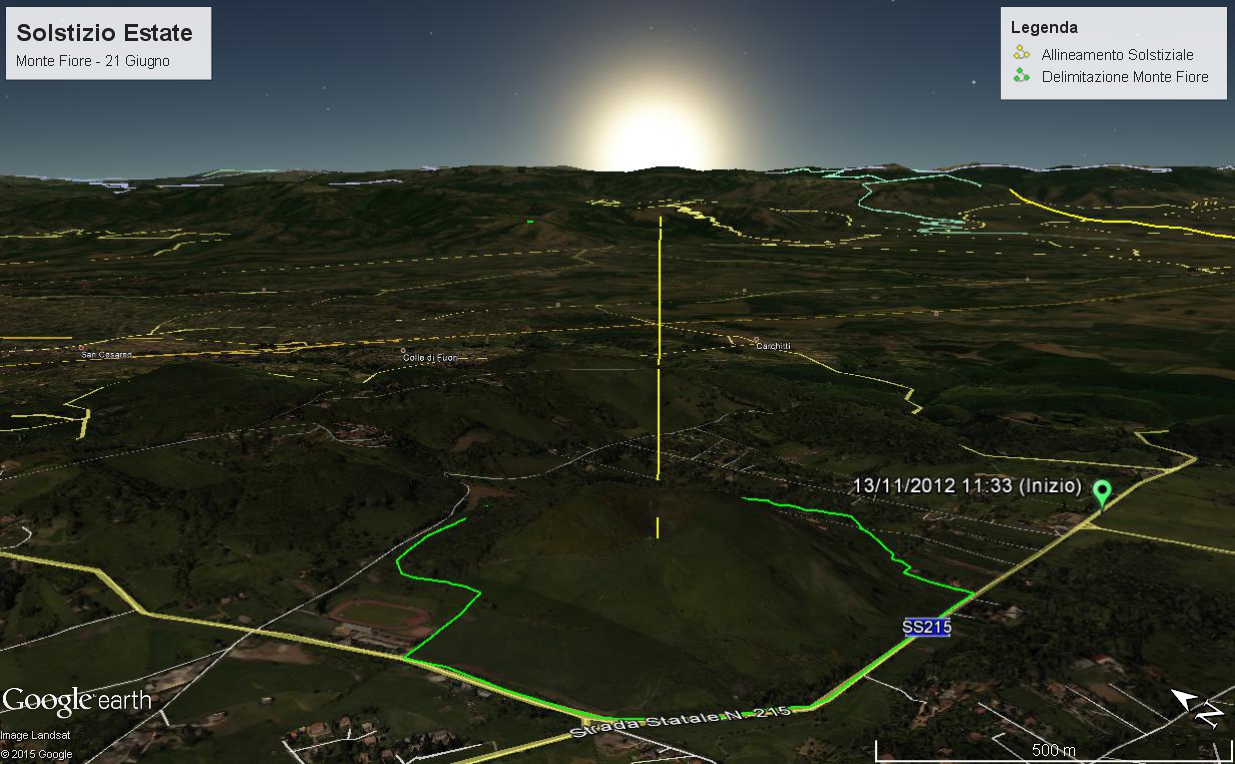 Allineamento
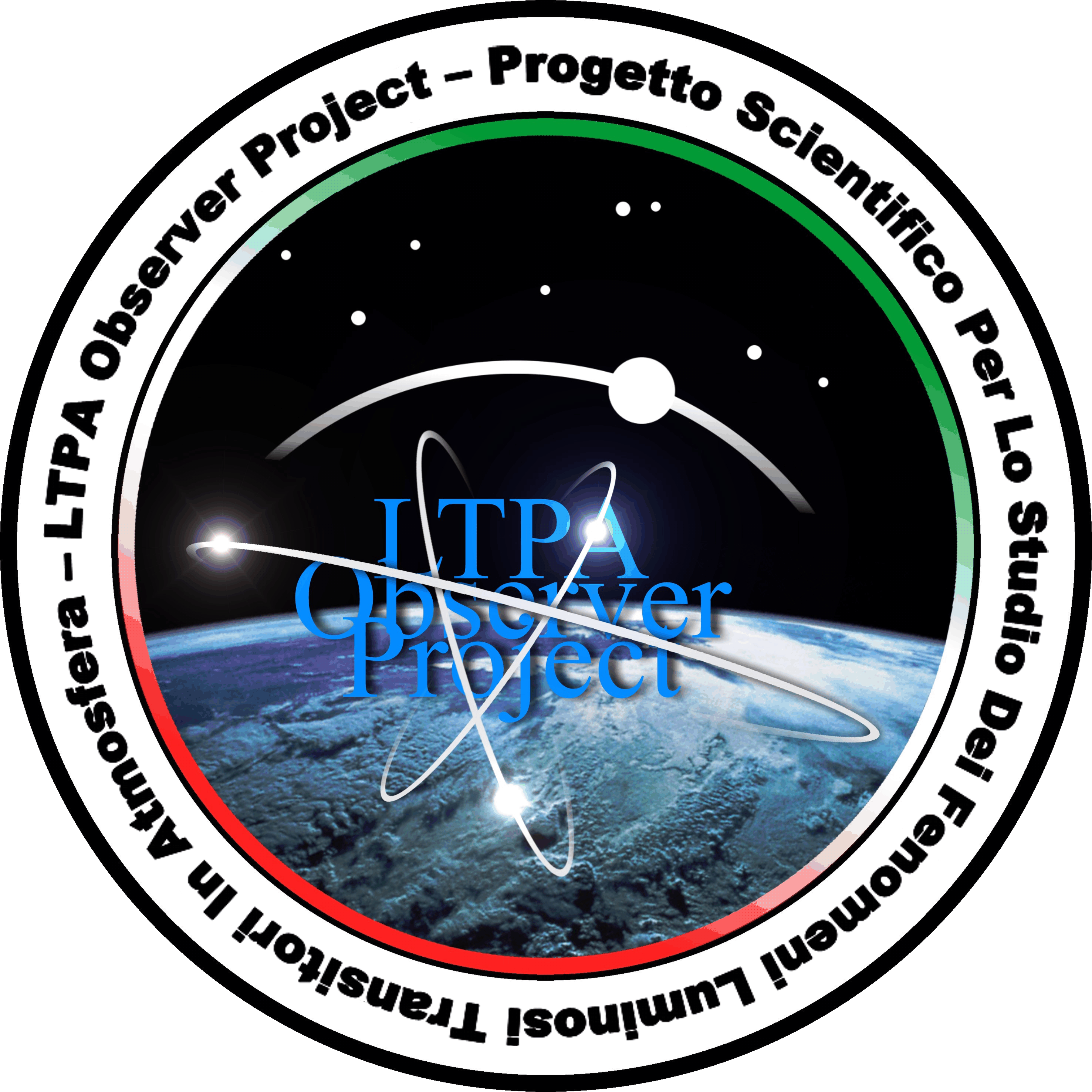 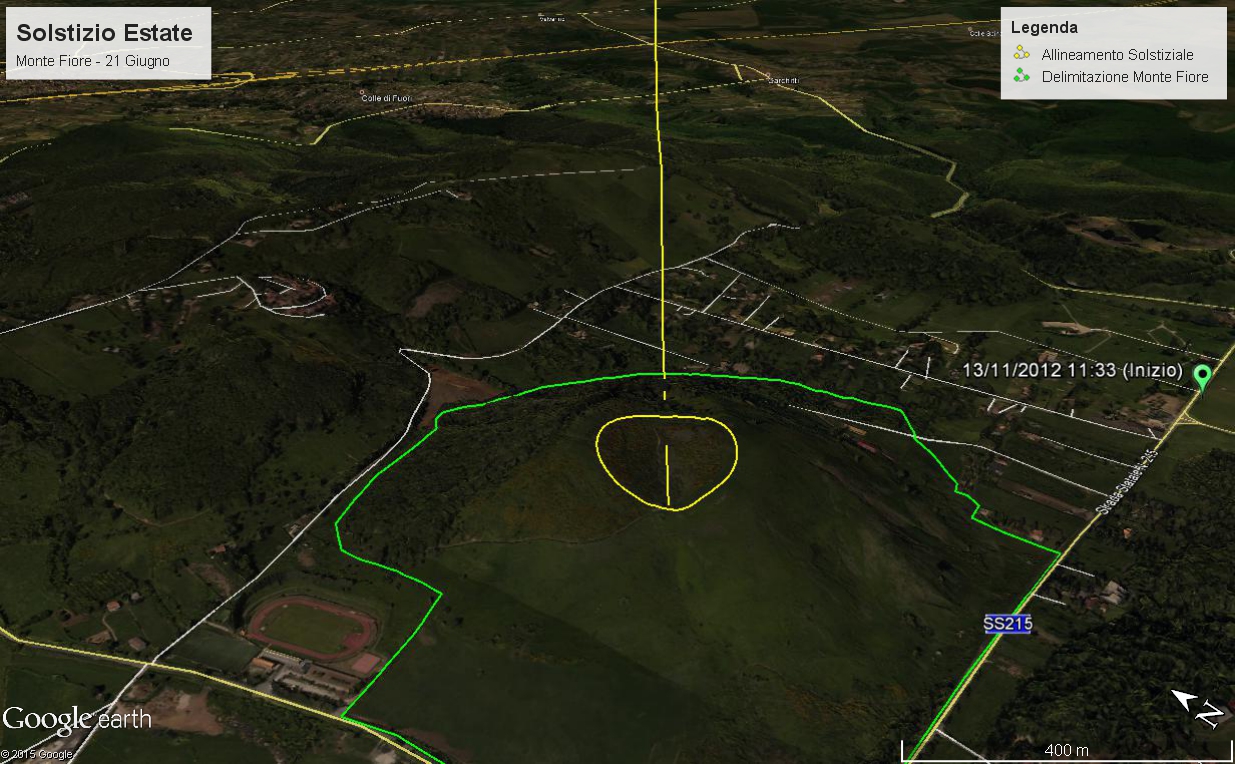 La Piramide
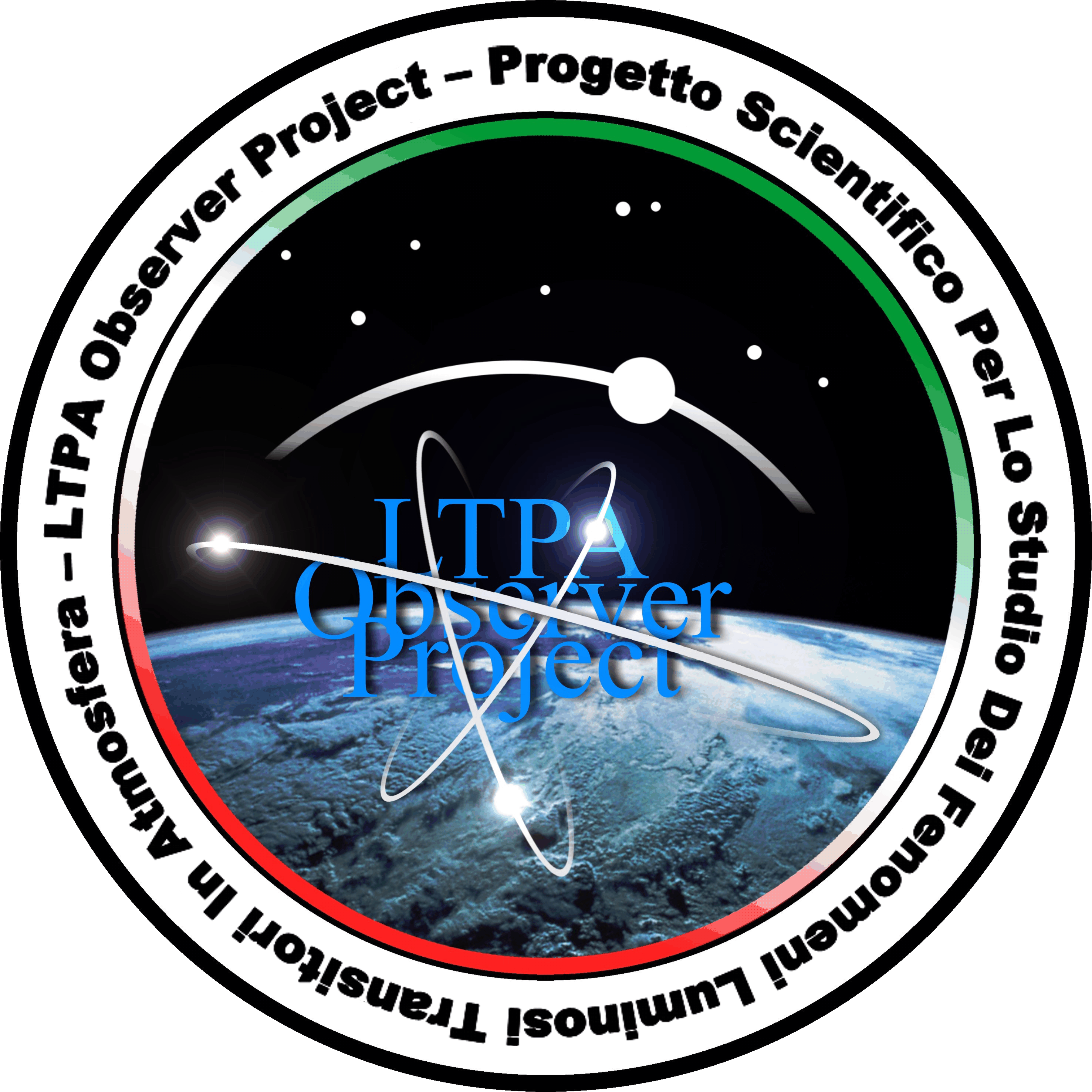 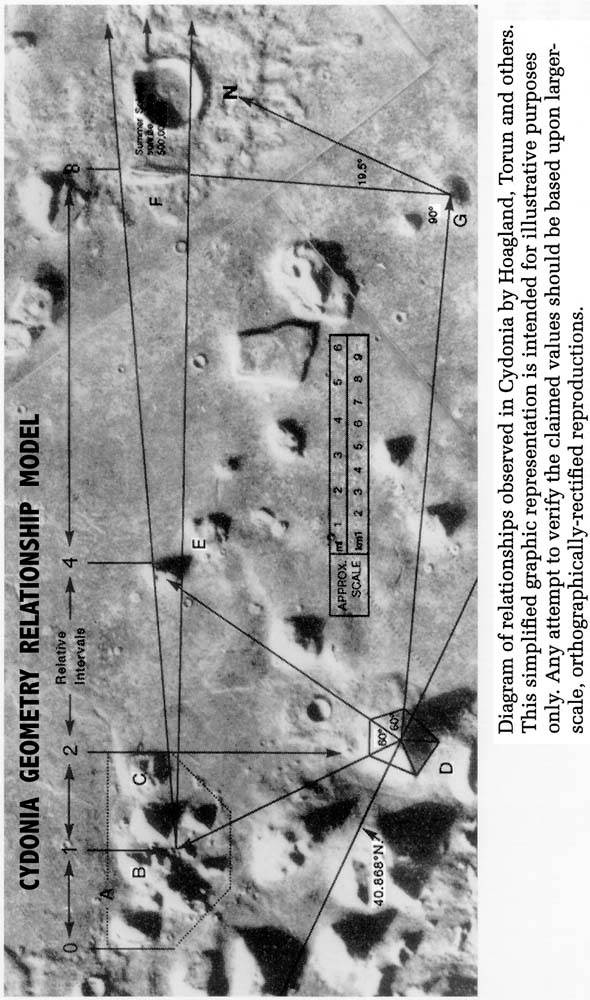 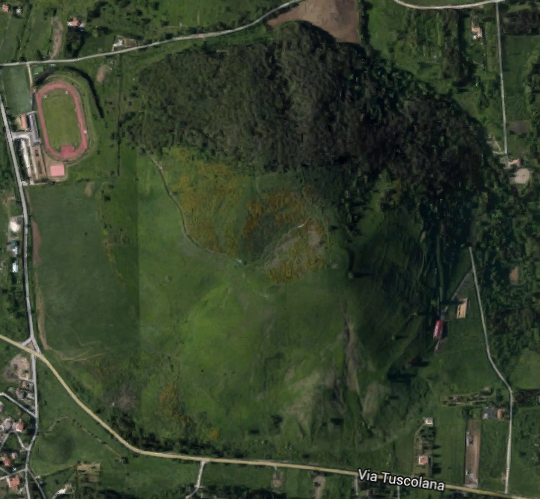 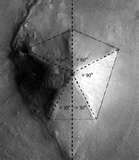 Piramide a base pentagonale, presente su Marte, nella Valle di Cydonia.
Altri esempi in Europa
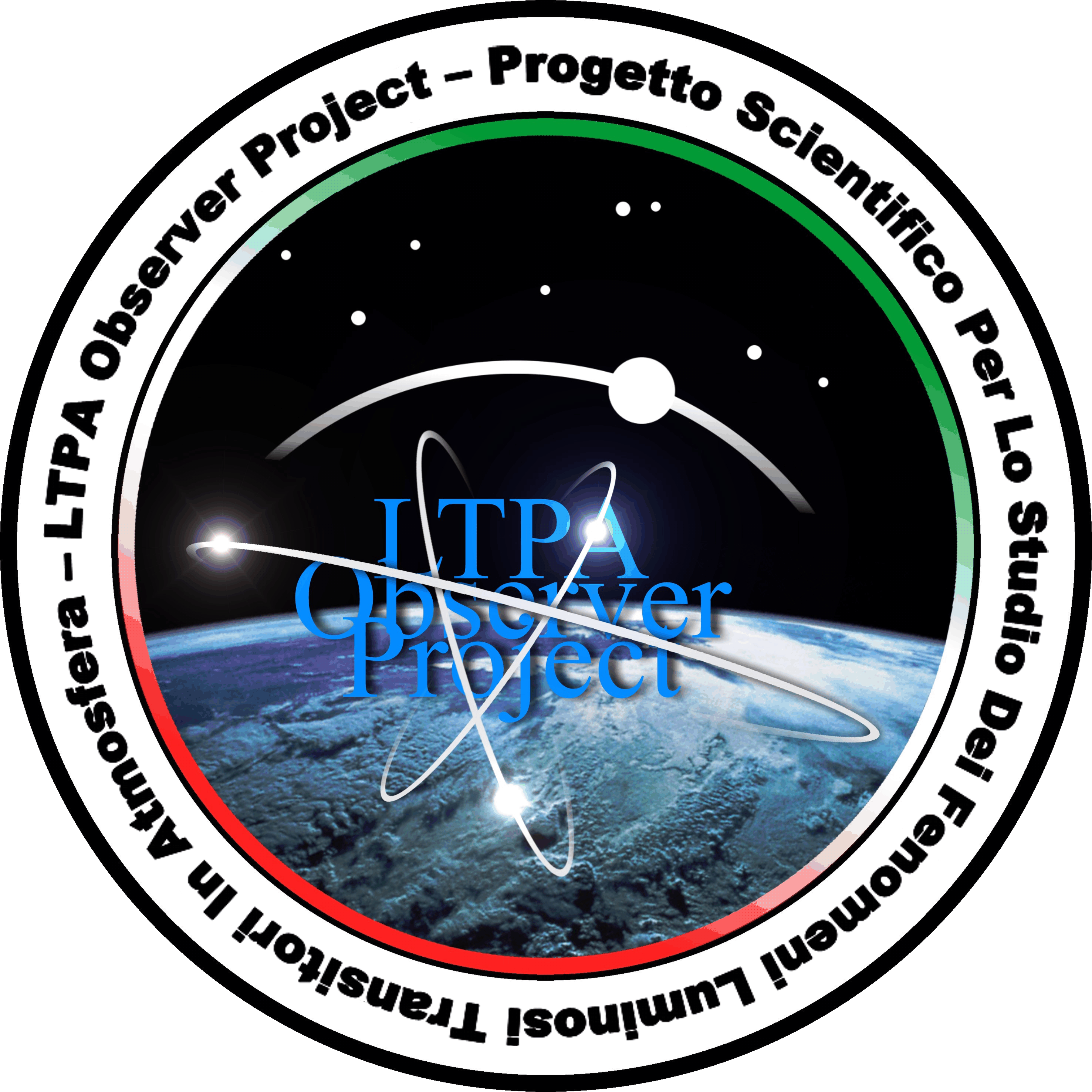 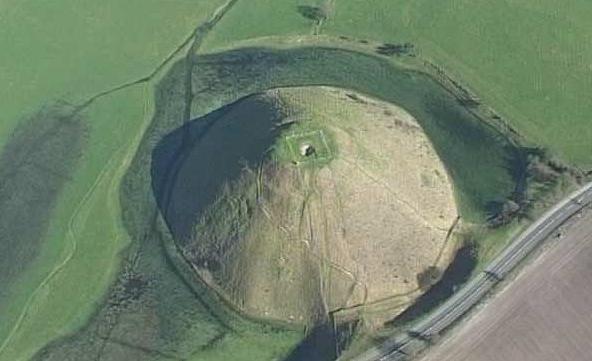 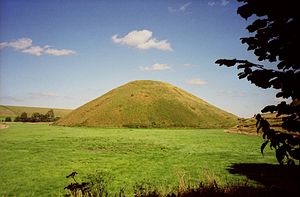 Piramide di Silburi Hill – Inghilterra – Formazione naturale plasmata dall’uomo simile a Monte Fiore. Alta circa 30 metri (ovvero 1/3 di Monte Fiore), è oggi classificato come il più alto tumulo europeo realizzato dall’uomo in epoca preistorica. Formata prevalentemente da gesso e argilla.
Altri esempi in Bolivia
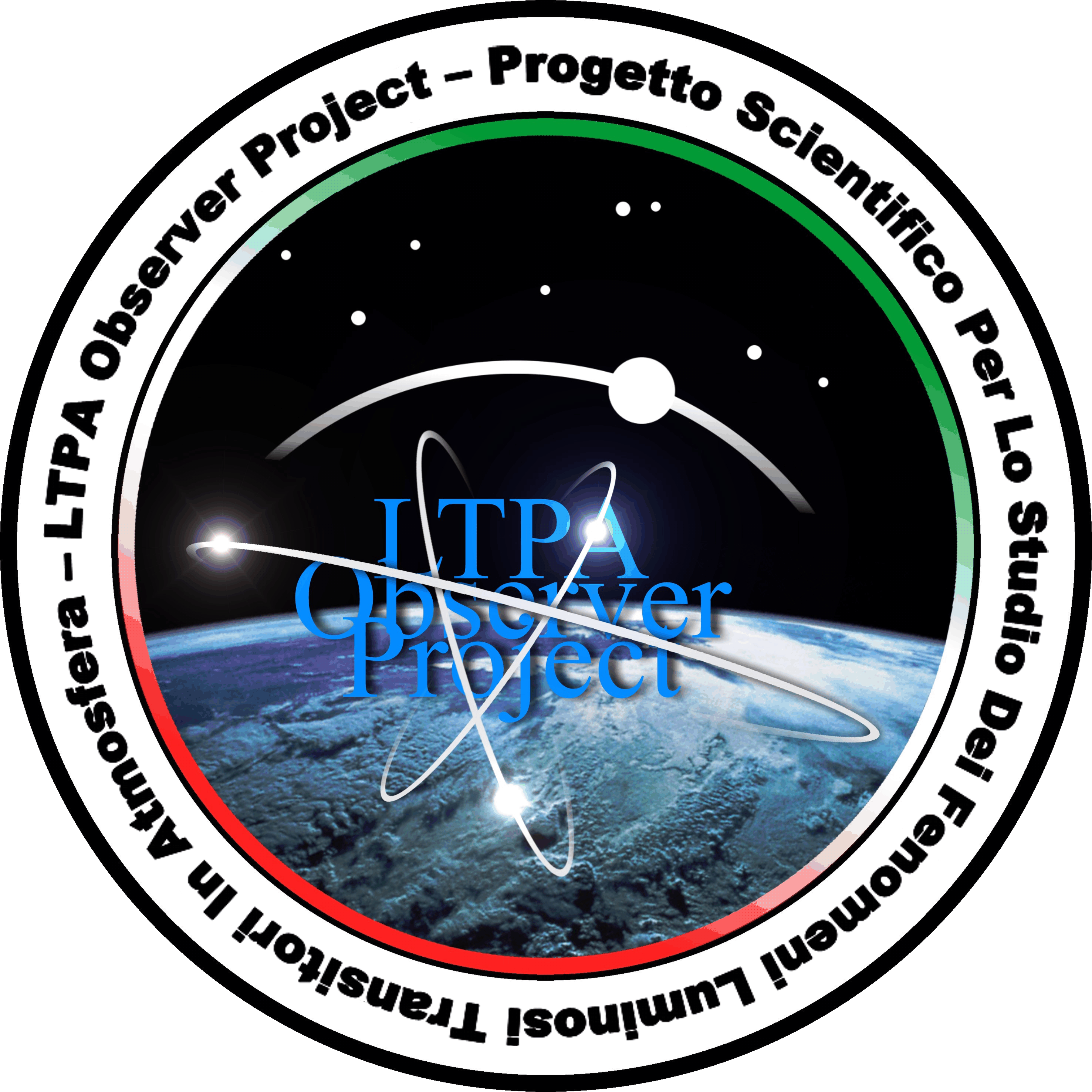 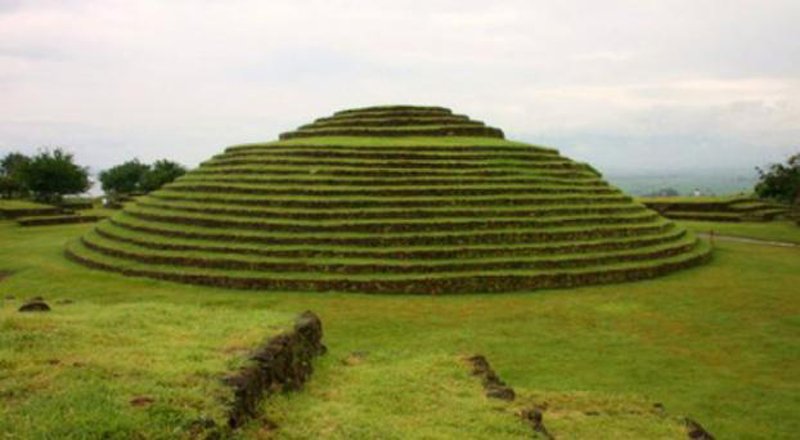 Piramide scoperta in Bolivia, presso il Municipio di Mairana, dipartimento di Santa Cruz. È risalente a circa 2.000 a.C. Alta 14 metri è una delle opere realizzate dall’uomo che simulano le grandi piramidi coniche di origine naturale e poi rimodellate.
Altri esempi in Messico
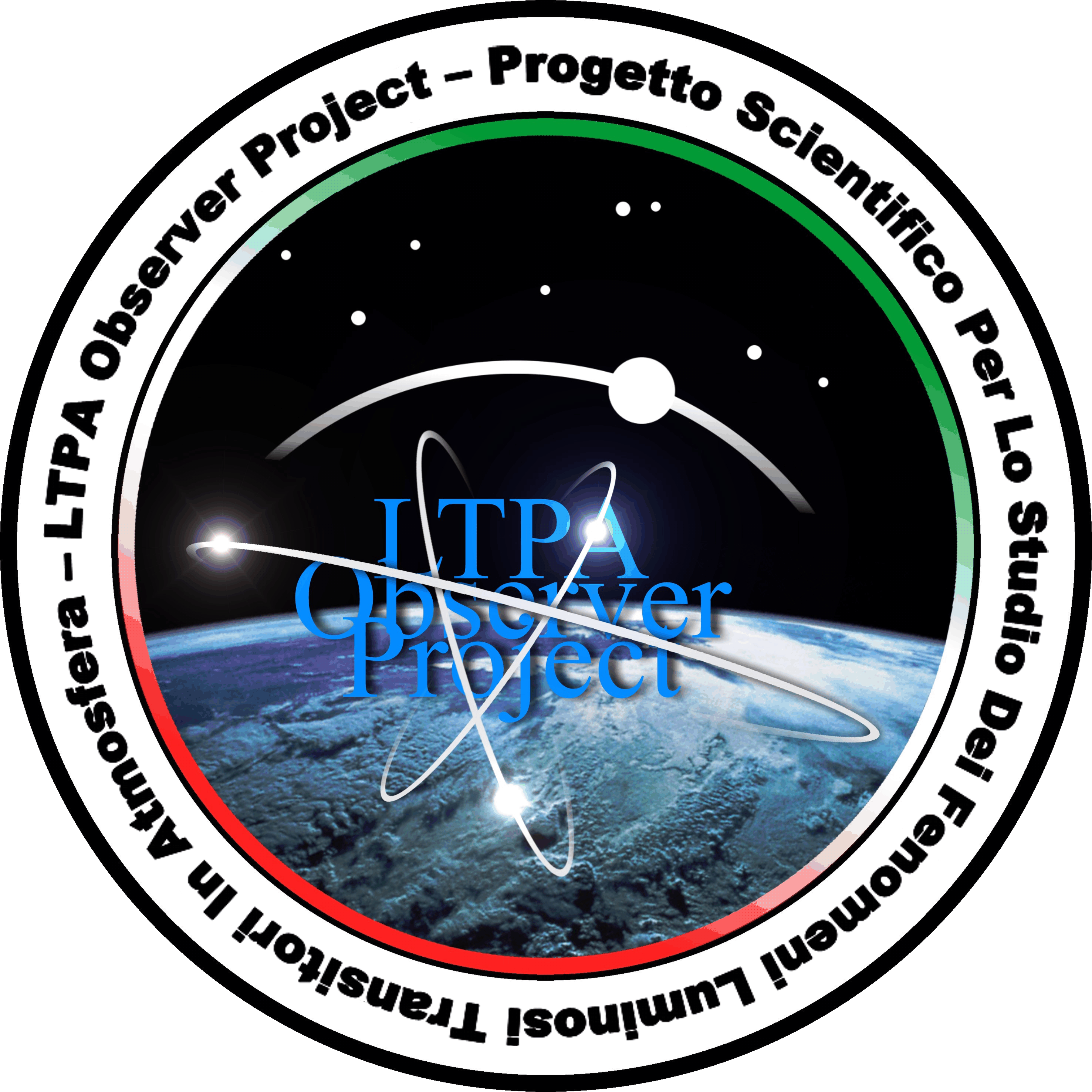 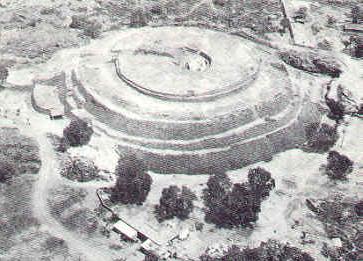 Piramide di Cuicuilco, risalente secondo i dati ufficiali al 700 a.C. è alta 27 metri di altezza, si trova nei pressi di Città del Messico nel Messico centrale.
Parte II – Scoperte Correlate
Altre Interessanti Scoperte
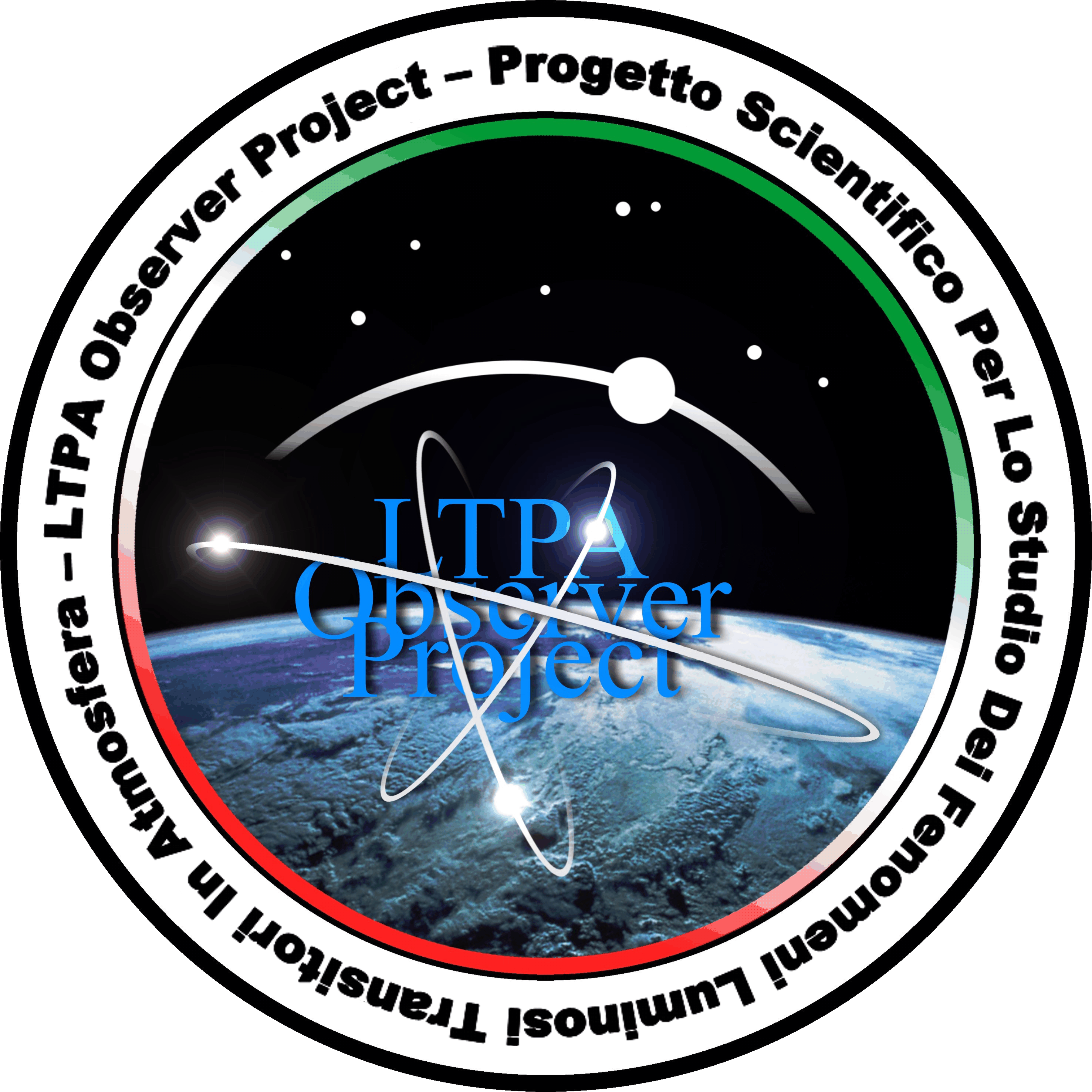 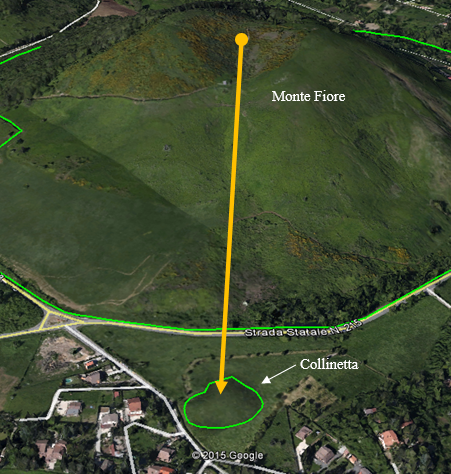 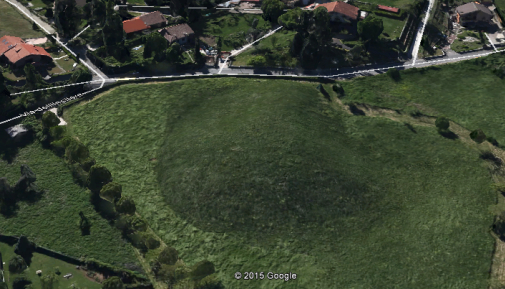 Nel Novembre 2015, un’altra scoperta viene realizzata dal sottoscritto. Si riesce ad identificare la presenza di una collinetta di forma tondeggiante, situata a poca distanza da Monte Fiore, sulla quale si proietta la sagoma della vetta di monte fiore, proprio all’alba del Solstizio estivo.
Altre Interessanti Scoperte
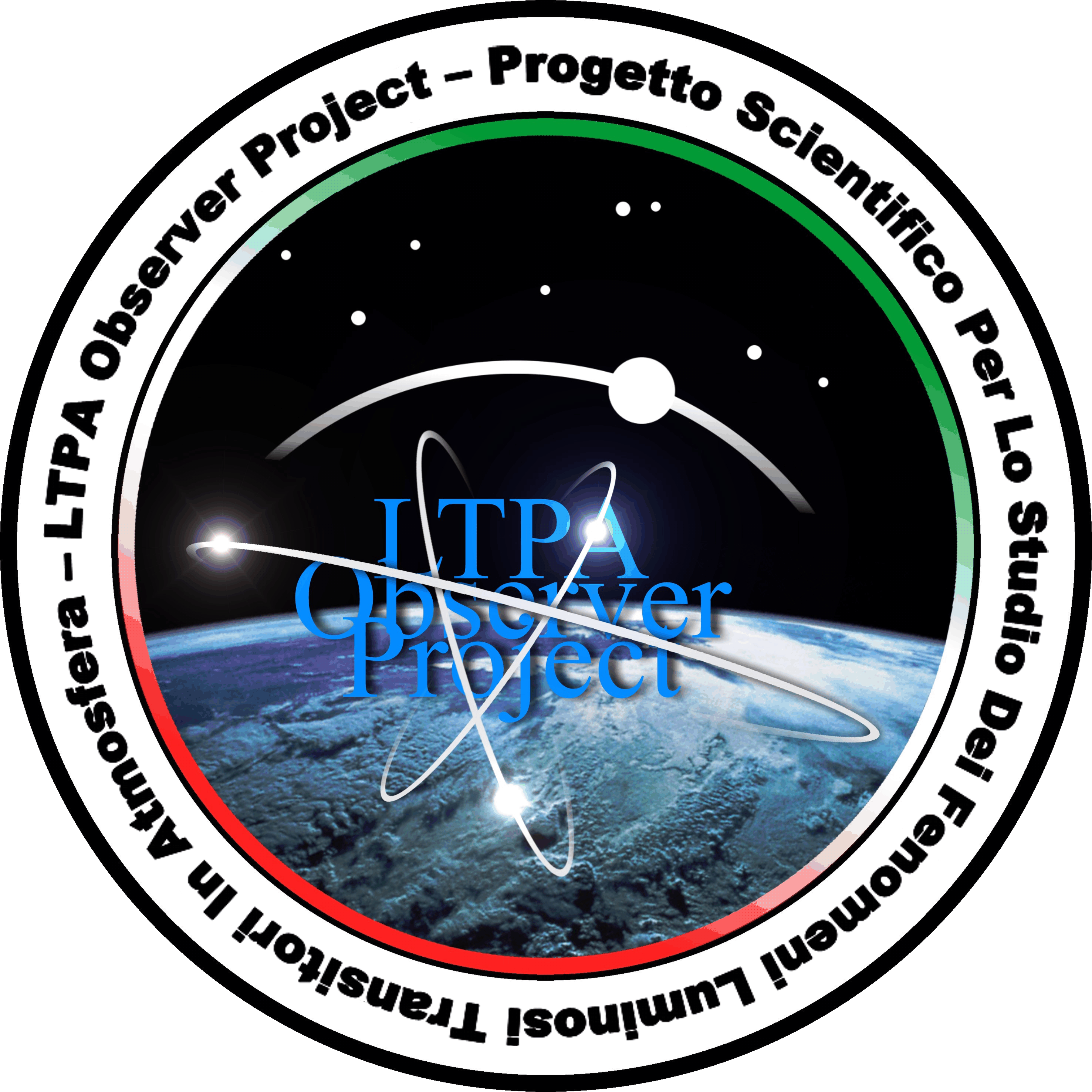 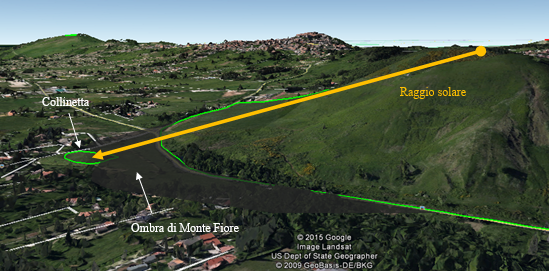 Ricostruzione del fenomeno osservabile all’alba del Solstizio estivo.
Altre Interessanti Scoperte
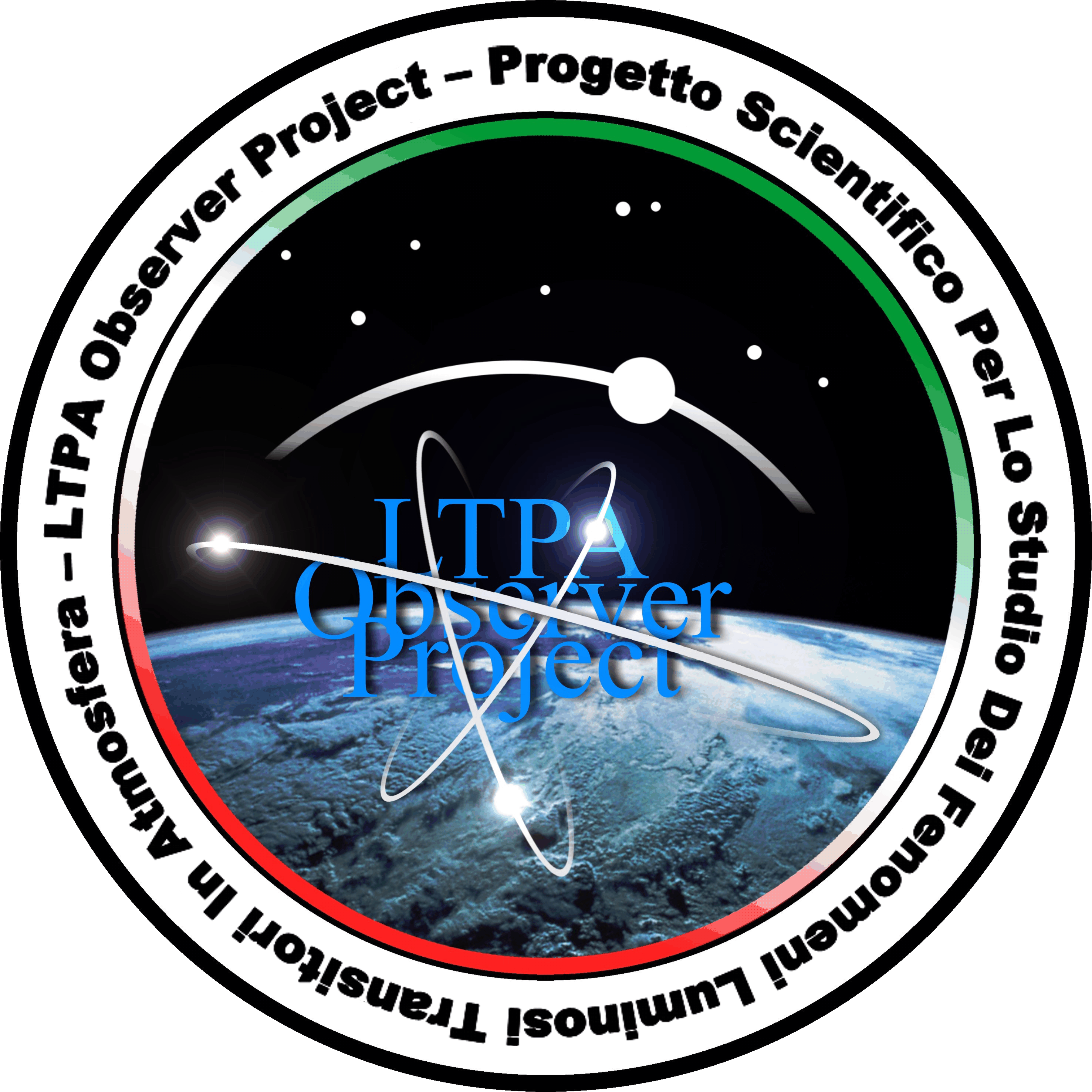 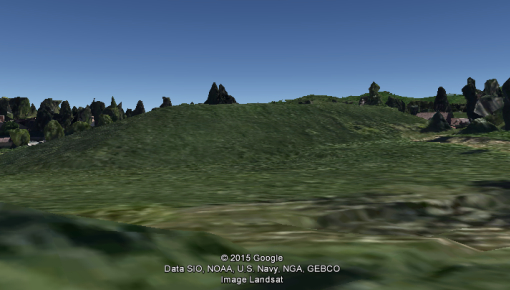 Tale collinetta è un segno di demarcazione astronomico, alto circa 10 metri rispetto al terreno circostante e realizzato in epoca antichissima, probabilmente quando la Piramide di Monte Fiore venne «costruita».
Grazie per l’attenzione
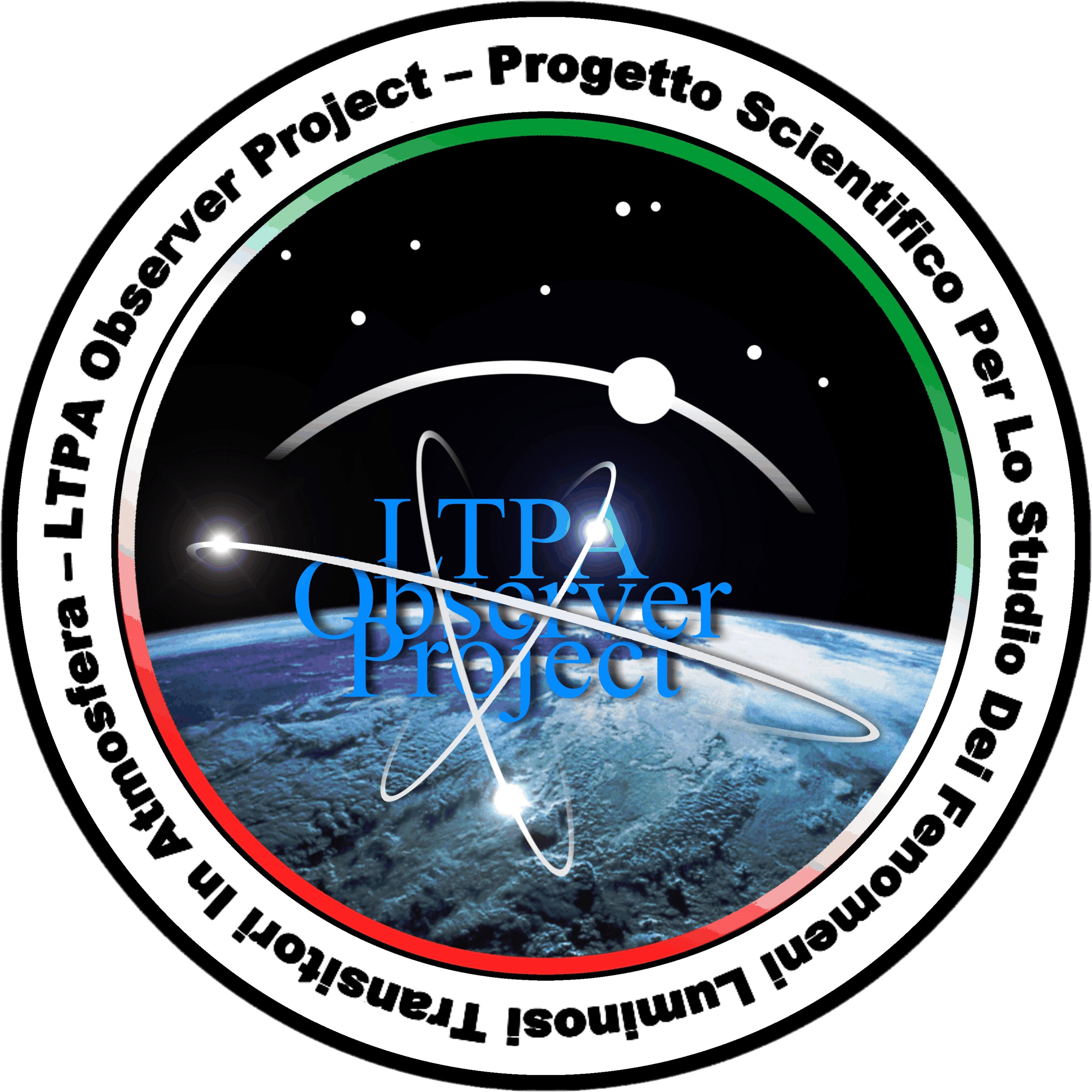 www.ltpaobserveproject.com – www.lulu.com/danielecataldi